Ricapitolando....
La termodinamica in petrologia viene utilizzata per predire quali sono le fasi stabili (e le loro caratteristiche chimico-fisiche) in un sistema geologico a determinate condizioni di pressione e temperatura. Viceversa, può essere anche usata per stimare quali sono le condizioni di pressione e temperatura alle quali un certo assemblaggio di fasi (con determinate caratteristiche chimico-fisiche) sarà stabile.
Ricapitolando....
Supponiamo di avere un sistema composto esclusivamente da Ca, C, O e che in questo sistema le uniche due fasi che possono essere presenti sono calcite e aragonite.
Come facciamo a determinare quali di queste due fasi saranno stabili a determinate condizioni di P e T? Se conosco i parametri termodinamici di calcite e aragonite, posso sfruttare il principio termodinamico secondo il quale un certo sistema all’equilibrio avrà sempre l’energia al suo minimo.
CaCO3 system
P1,T1
P4,T4
P2,T2
P5,T5
P
P3,T3
P6,T6
T
Ricapitolando....
Alternativamente, invece di calcolare la stabilità delle fasi per infiniti punti in uno spazio P-T, posso calcolare la curva lungo la quale le fasi coesistono:
CaCO3 system
CaCO3     =     CaCO3
aragonite
calcite
aragonite
(eq. 1)
Y
aragonite = calcite
P
Z
calcite
X
X
Y
T
Z
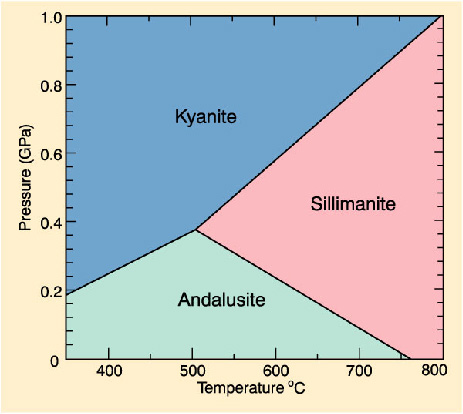 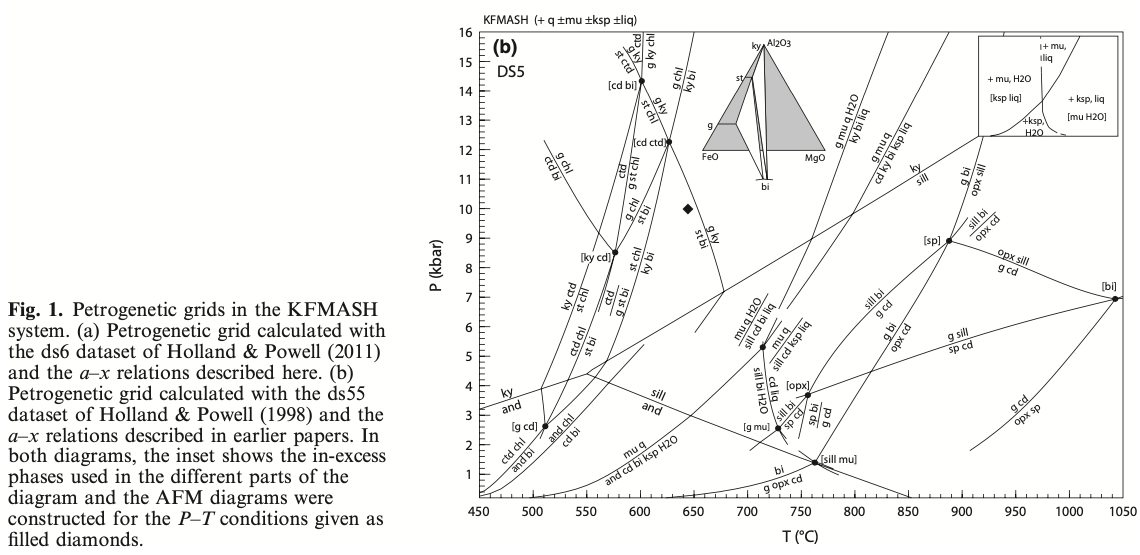 White et al (2014; JMG)
Condizioni standard, attività e fugacità
Condizioni standard, attività e fugacità
Condizioni standard, attività e fugacità
Condizioni standard, attività e fugacità
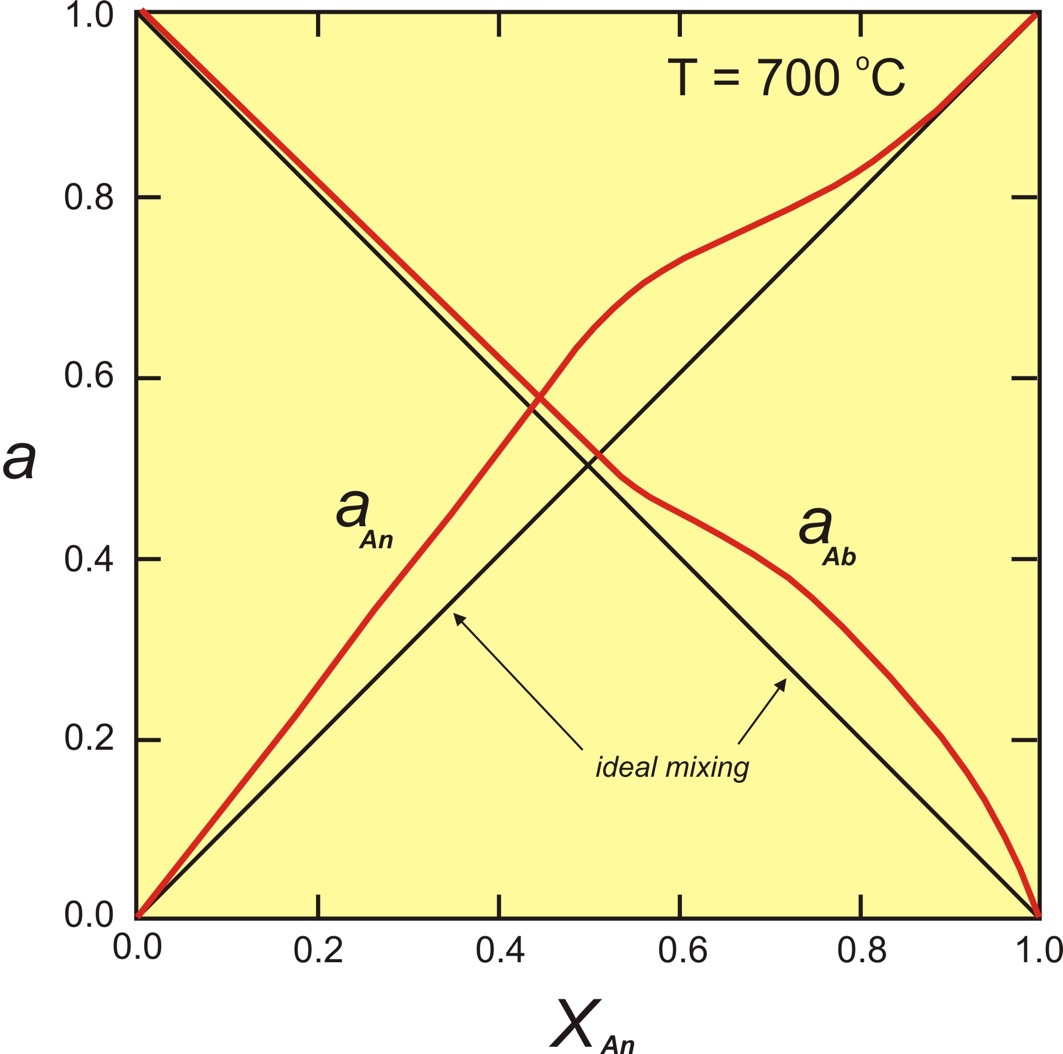 Modello di soluzione solida del plagioclasio (An – anortite, Ab – albite)
Termobarometria(Modelli termodinamici inversi)
La termobarometria è la stima quantitativa delle condizioni di formazione di minerali e rocce. 
La termobarometria classica sfrutta i principi della termodinamica per calcolare le condizioni (P, T, fO2) alle quali un certo insieme di minerali, liquidi e/o gas con determinate composizioni chimiche si è formato.
Ossia: La termobarometria classica utilizza le relazioni di equilibrio tra i vari componenti elementari in una roccia naturale multicomponente. 
Il principio fondamentale su cui si basa è:
Se nella roccia c’è equilibrio tra le varie fasi allora il 𝝙G delle reazioni deve essere sempre uguale a zero.
Che cos’e’ il 𝝙G di una reazione e come si calcola?
Termobarometria
End-members
Fasi
Termobarometria
Termobarometria
Termobarometria
Termobarometria